Poznávačka Zelenina
Vezmi si papír, tužku a napiš si pod sebe čísla od 1 do 30
1.
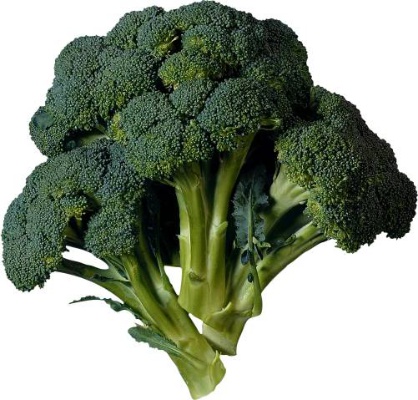 2.
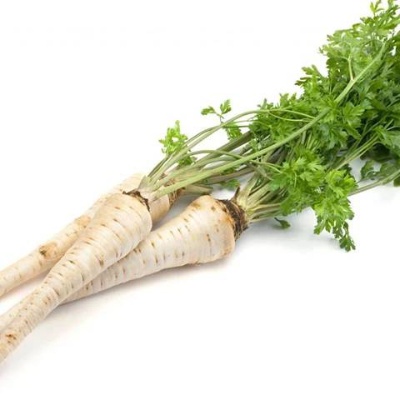 3.
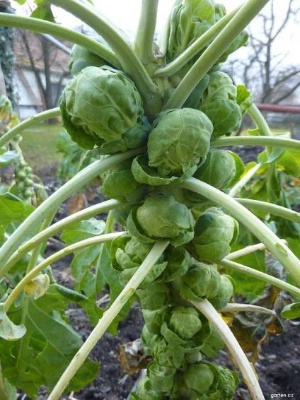 4.
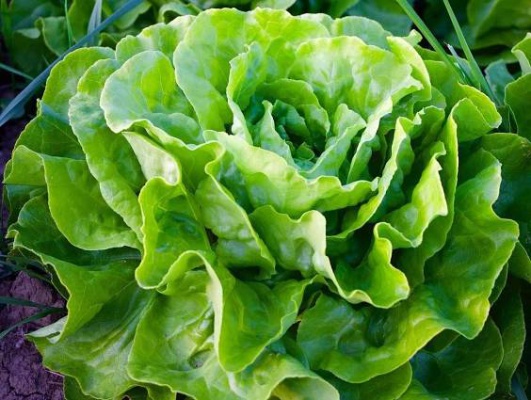 5.
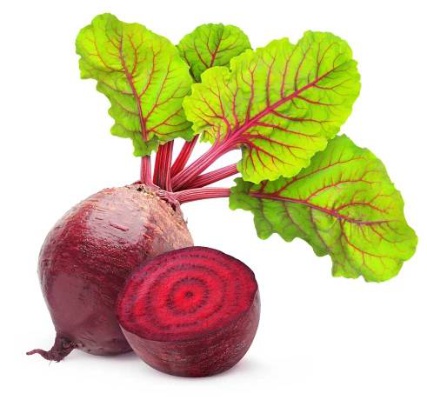 6.
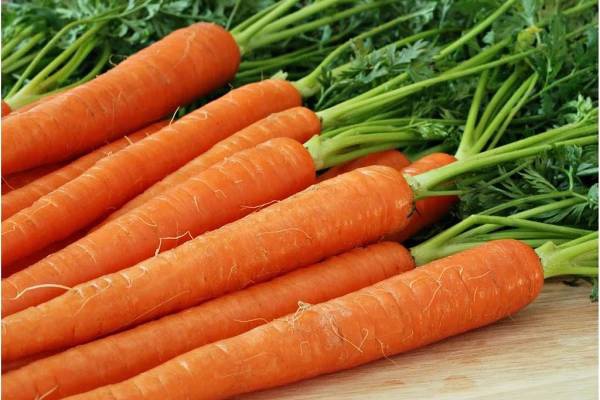 7.
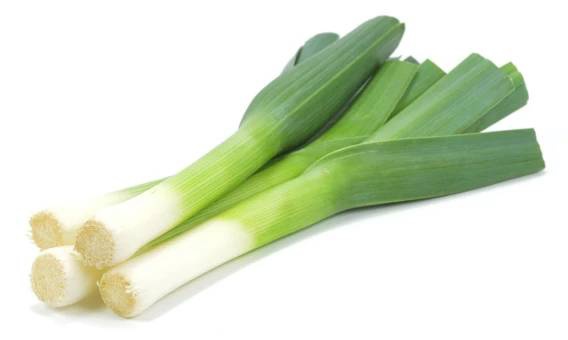 8.
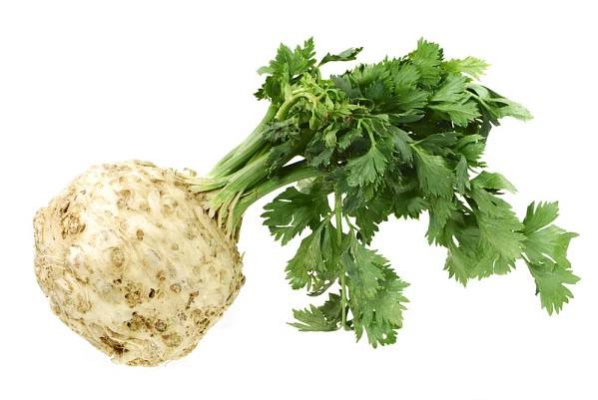 9.
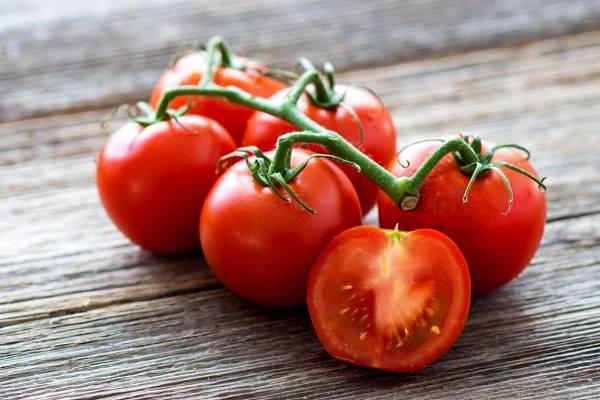 10.
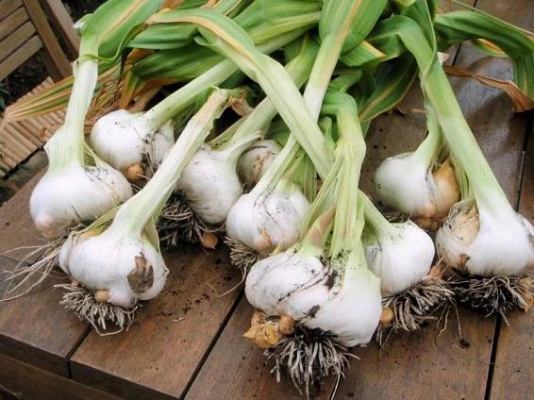 11.
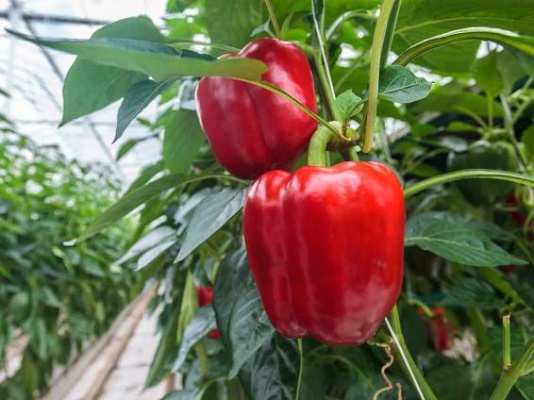 12.
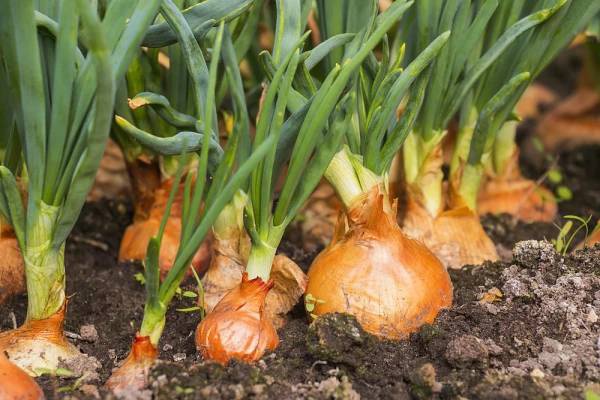 13.
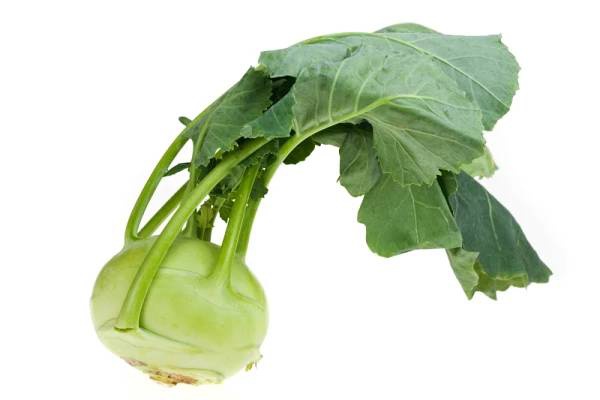 14.
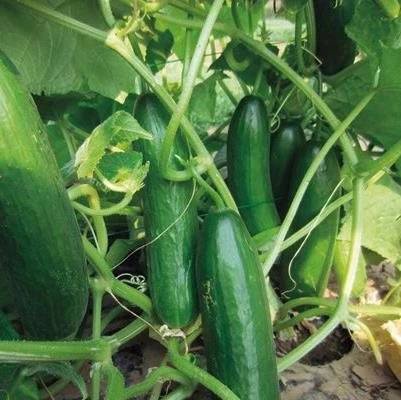 15.
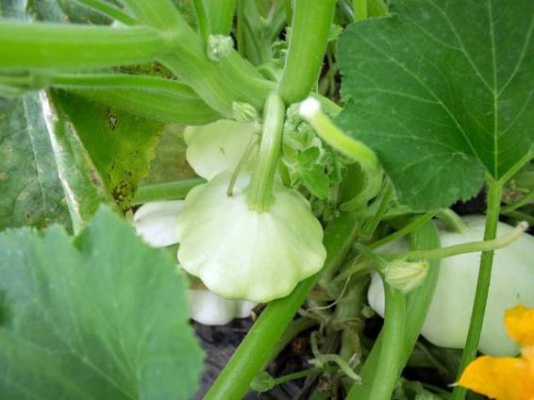 16.
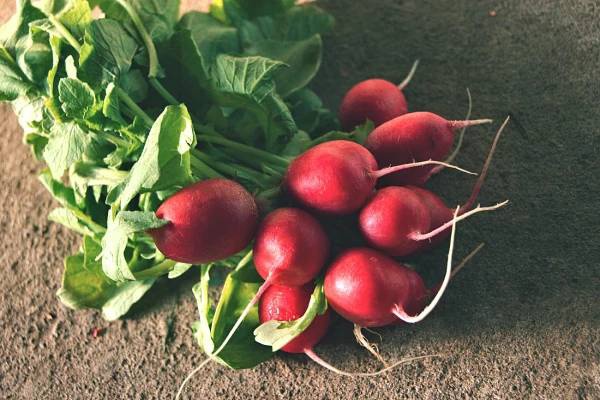 17.
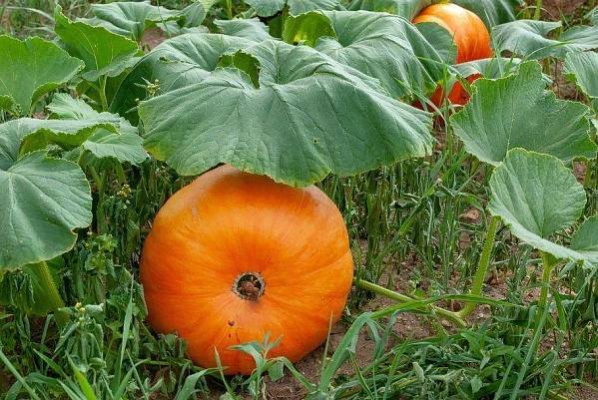 18.
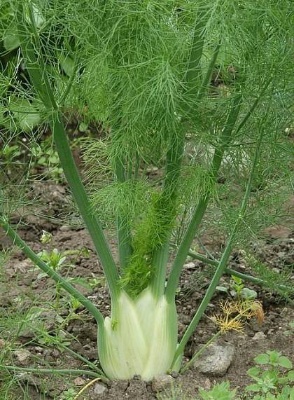 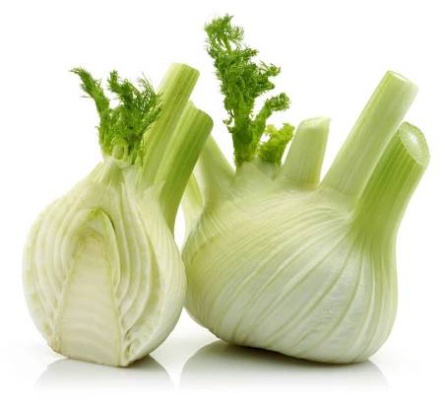 19.
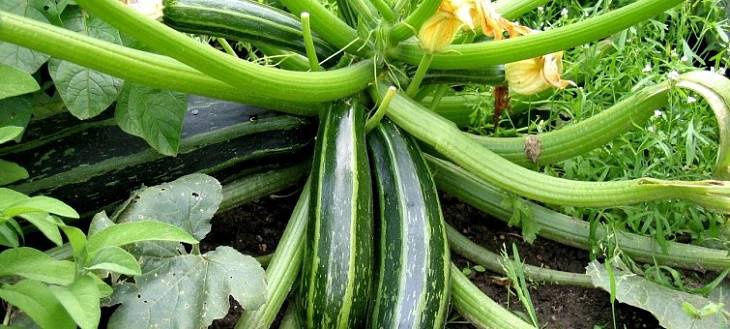 20.
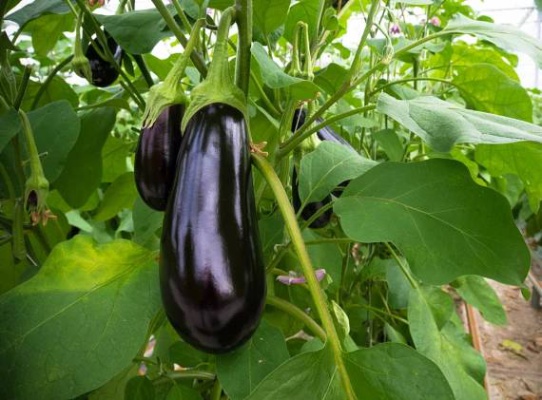 21.
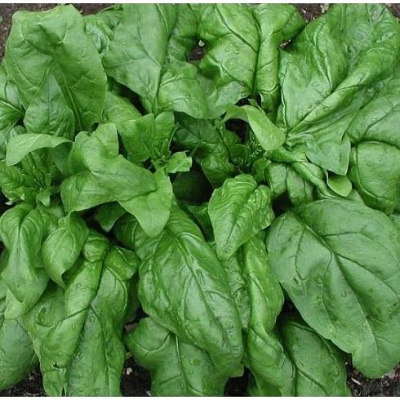 22.
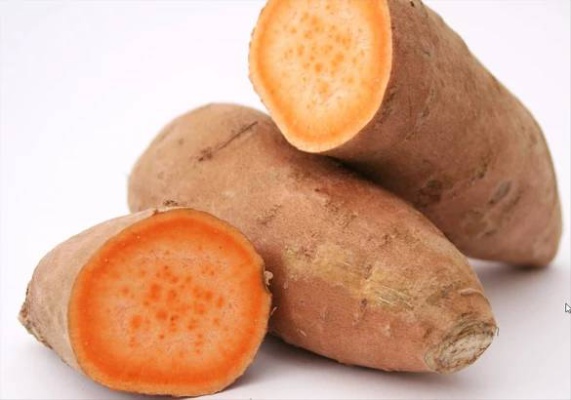 23.
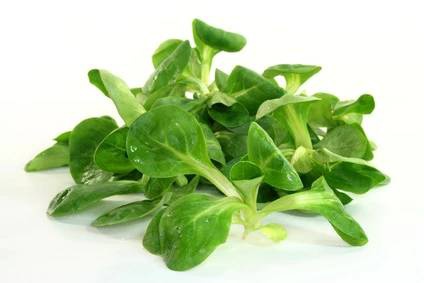 24.
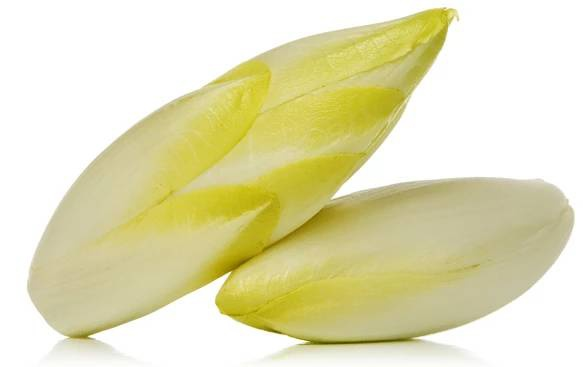 25.
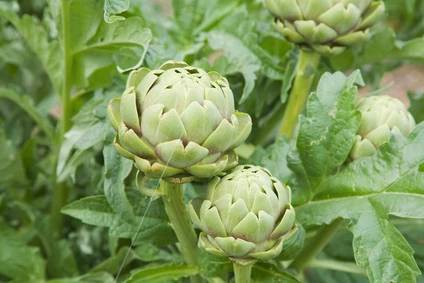 26.
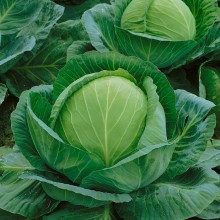 27.
28.
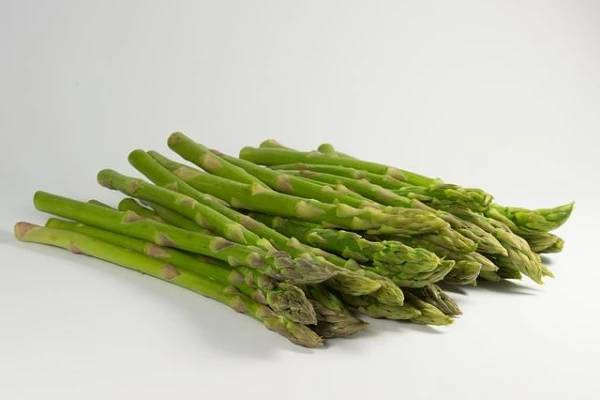 29.
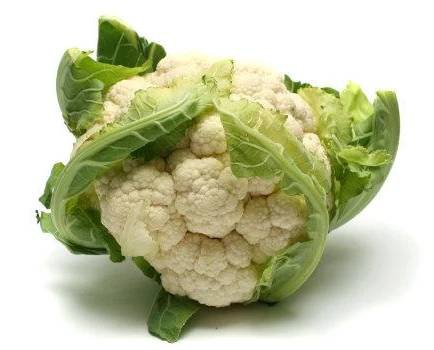 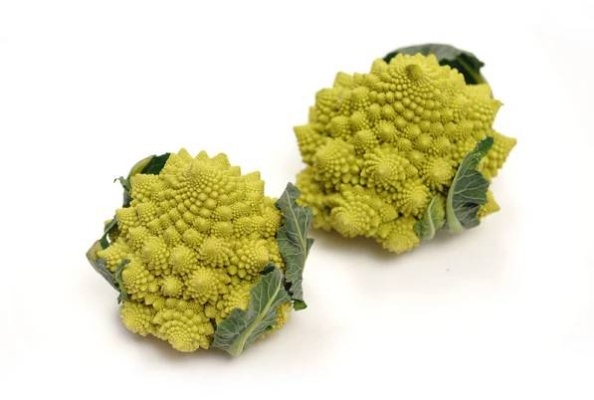 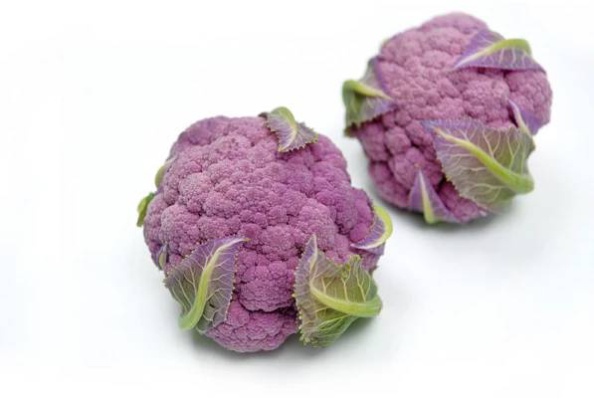 30.
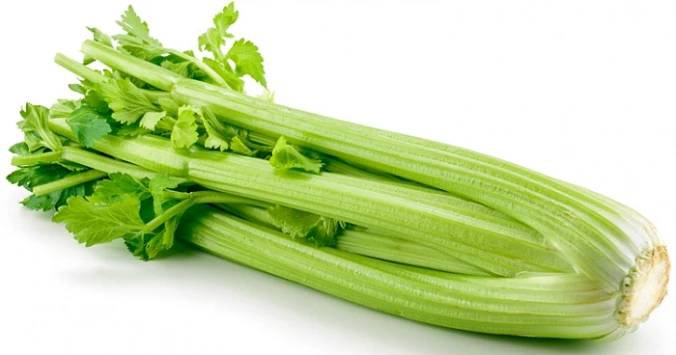 Oprav si výsledky
1. brokolice
2. petržel
3. růžičková kapusta
4. hlávkový salát
5. řepa
6. mrkev
7. pórek
8. celer
9. rajče
10. česnek
11. paprika
12. cibule
13. kedluben
14. okurka
15. patizon
16. ředkvička
17. dýně
18. fenykl
19. cuketa
20. lilek
21. špenát
22. batáty
23. polníček
24. čekanka
25. artyčok
26. hlávkové zelí
27. křen
28. chřest
29. květák
30. řapíkatý celer
Spočítej si správné body
Pokud jste získali více jak 25 bodů tak je to 
skvělý výsledek

Pokud máte vice jak 20 bodů, tak jste na dobré cestě k úspěchu

Kdo má pod 20 bodů, tak si zajděte do nějakého supermarketu a projděte si oddělení zeleniny, aby jste si doplnili mezery, přece jen se jedná o naší výživu, naše zdraví…
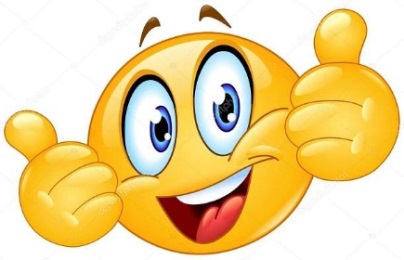 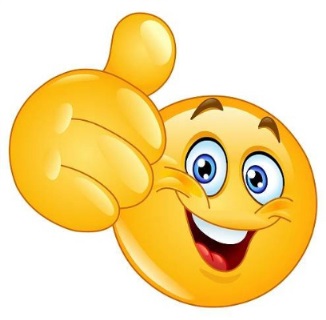 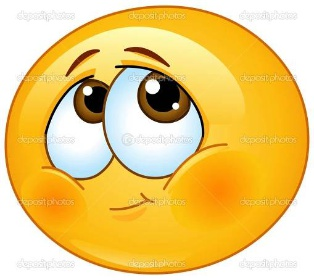